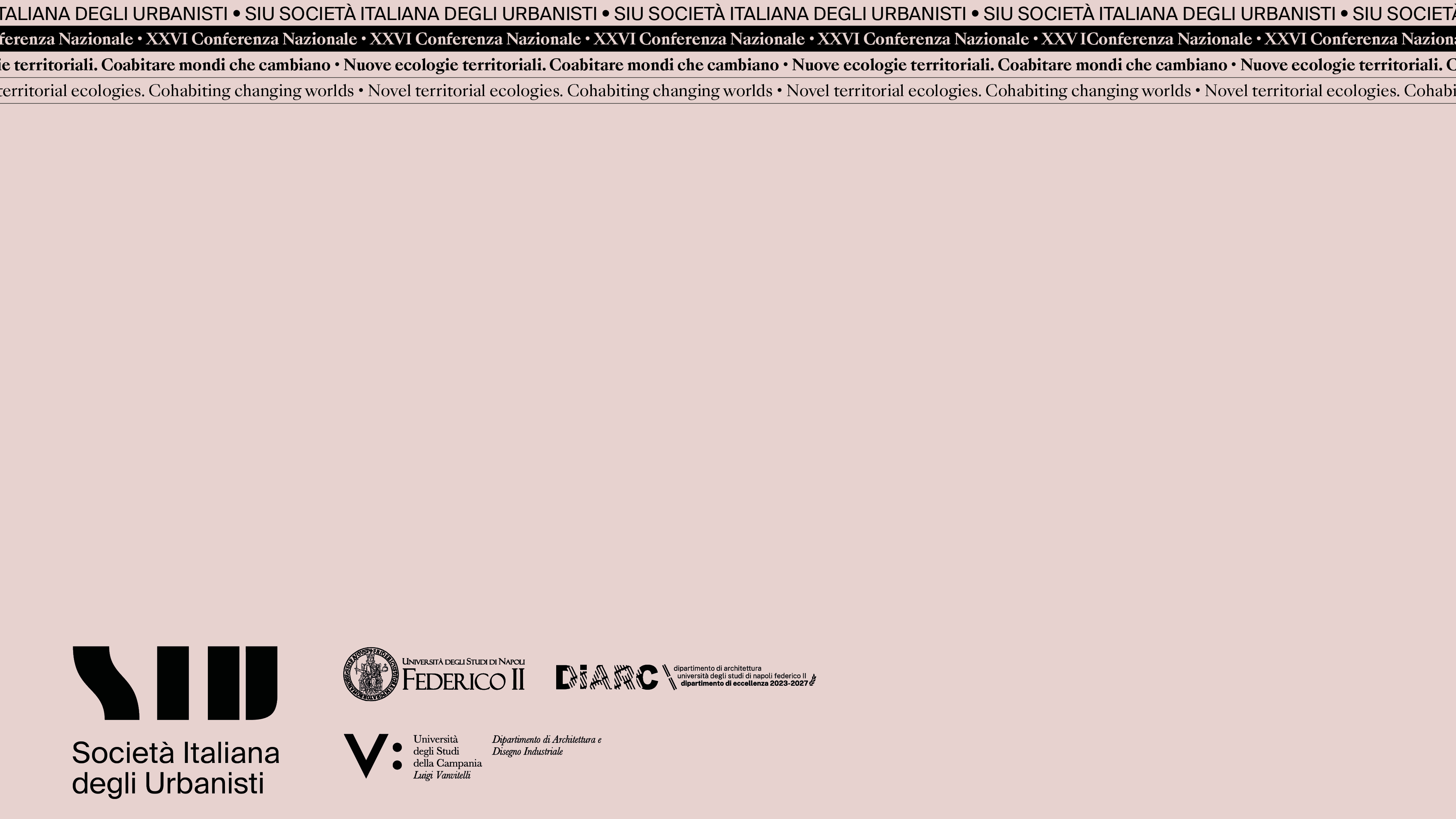 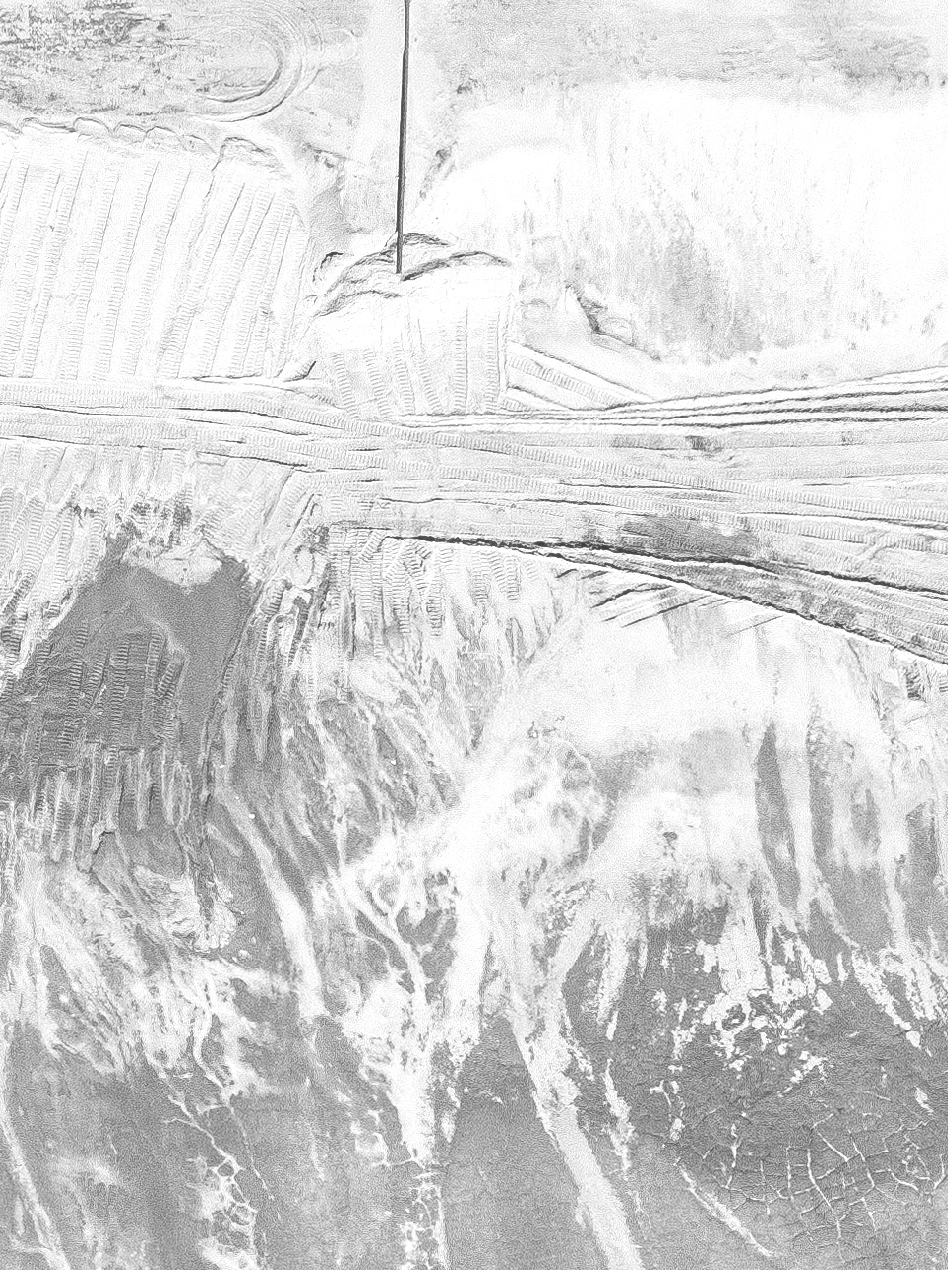 Sessione 1: Cantieri.
Prospettive ibride per la resilienza climatica e territoriale.
Un esperimento tra ricerca, arte e azione locale
Irene Bianchi
Dipartimento di Architettura e Studi Urbani
Politecnico di Milano
NAPOLI, 12-14 Giugno 2024
[Speaker Notes: Buongiorno, sono Irene Bianchi, ricercatrice dastu, oggi vi presento alcuni spunti da un cantiere aperto tra ricarca, arte e azione locale a Jerez de La Frontera, in Andalusia]
PALIMPSEST explores +
creative action 
for landscape sustainability transition
through co-creation experiments
[Speaker Notes: Il percorso illustrato oggi è frutto di attività di ricerca svolte nell’ambito del progetto PALIMPSEST, Horizon Europe NEB
che esplora il potenziale contributo di azioni creative alla trasformazione di pratiche di produzione del paesaggio attraverso 
piccoli esperimenti di co-creazione.]
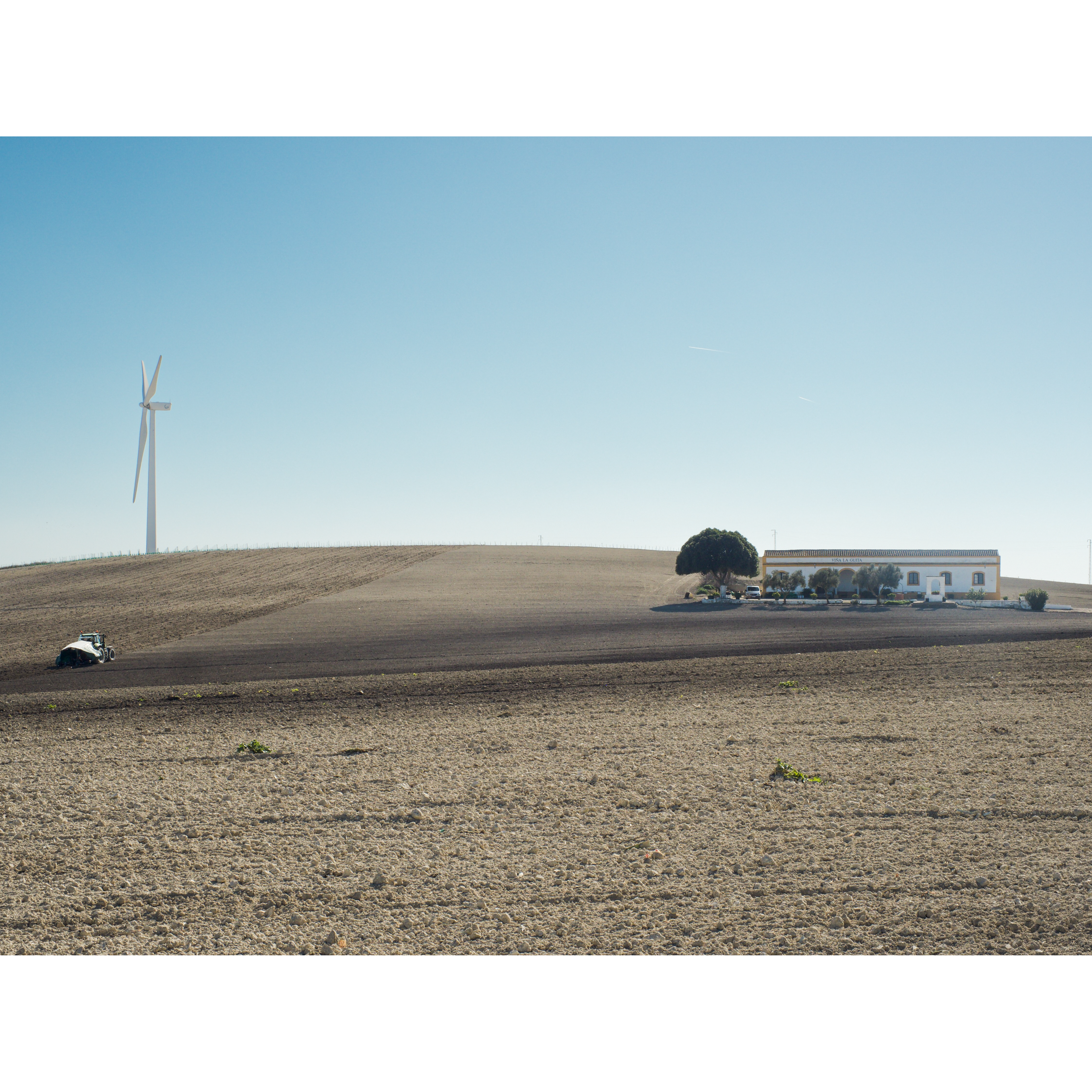 La questione climatica come driver di trasformazione dello spazio e dei «palinsesti territoriali» (Corboz, 1983; Secchi 1998)
I paesaggi in mutamento 
lenti attraverso cui osservare disallineamenti, tensioni, contraddizioni tra diversi modi di immaginare e agire nello spazio
I. Bianchi
Febbraio 2024
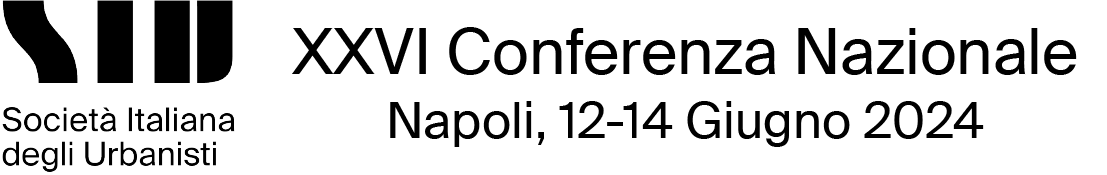 Prospettive ibride per la resilienza climatica e territoriale. Un esperimento tra arte, ricerca e azione locale.
Irene Bianchi
[Speaker Notes: Il punto di partenza è che l
a questione climatica agisca in maniera significativa su segni oggetti e significati e le pratiche che compongono e danno forma ai palinsesti territoriali, spesso creando disallineamenti, fratture, tensioni e contrattizioni
I paesaggi in mutamento costituiscano lenti privilegiate per l’osservazione di queste dinamiche che interessano dimensioni materiali, ma anche simboliche e identitarie]
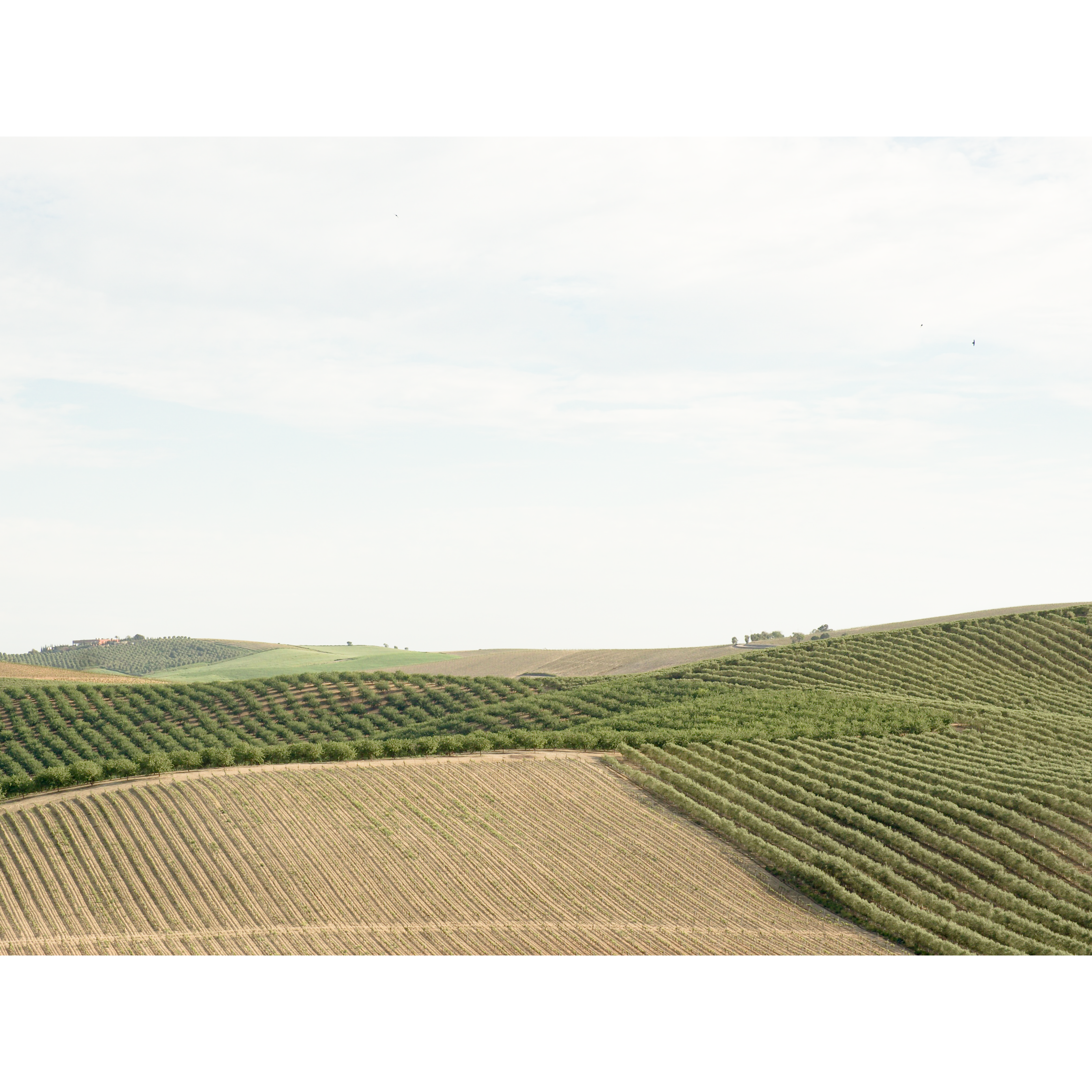 Jerez de La Frontera
Un paesaggio vinicolo sfidato 
dagli effetti del cambiamento climatico e da una crisi del settore agricolo
I. Bianchi
Aprile 2024
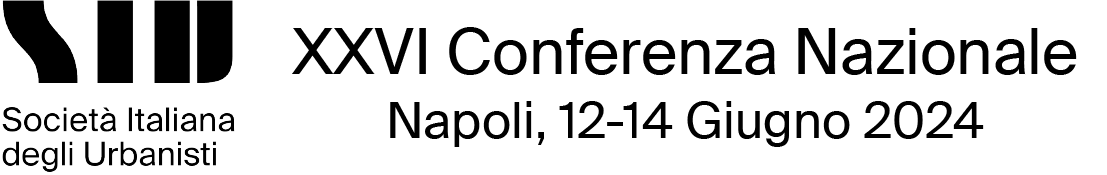 Prospettive ibride per la resilienza climatica e territoriale. Un esperimento tra arte, ricerca e azione locale.
Irene Bianchi
[Speaker Notes: SLIDE PER I CONTENUTI DELLA PRESENTAZIONE]
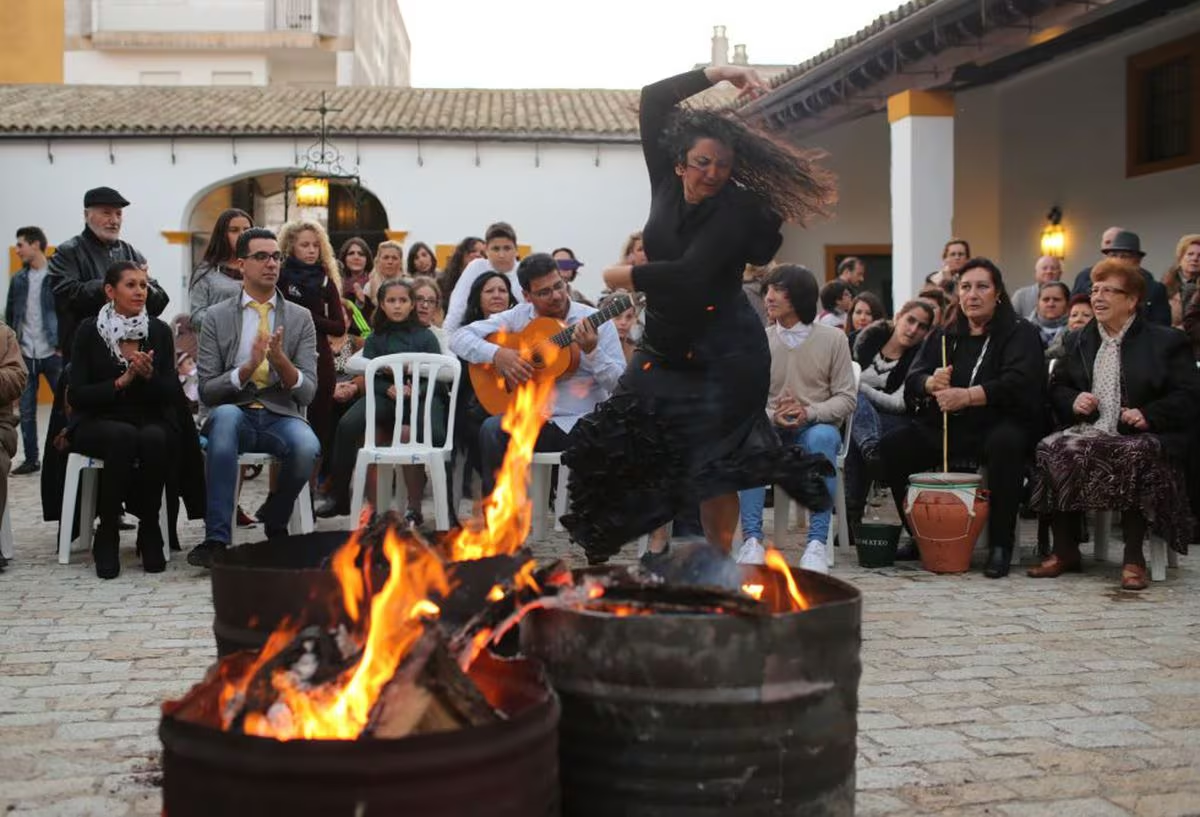 Jerez de La Frontera
La culla del flamenco
Photo 
J. C. Toro
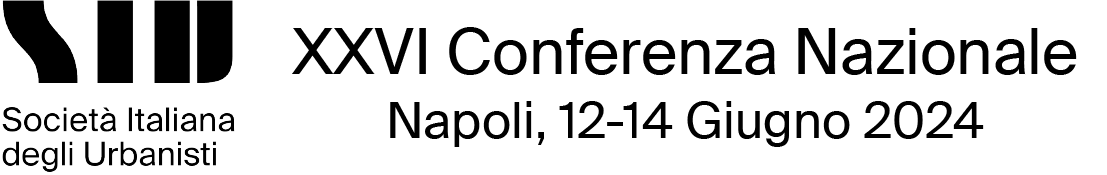 Prospettive ibride per la resilienza climatica e territoriale. Un esperimento tra arte, ricerca e azione locale.
Irene Bianchi
[Speaker Notes: SLIDE PER I CONTENUTI DELLA PRESENTAZIONE]
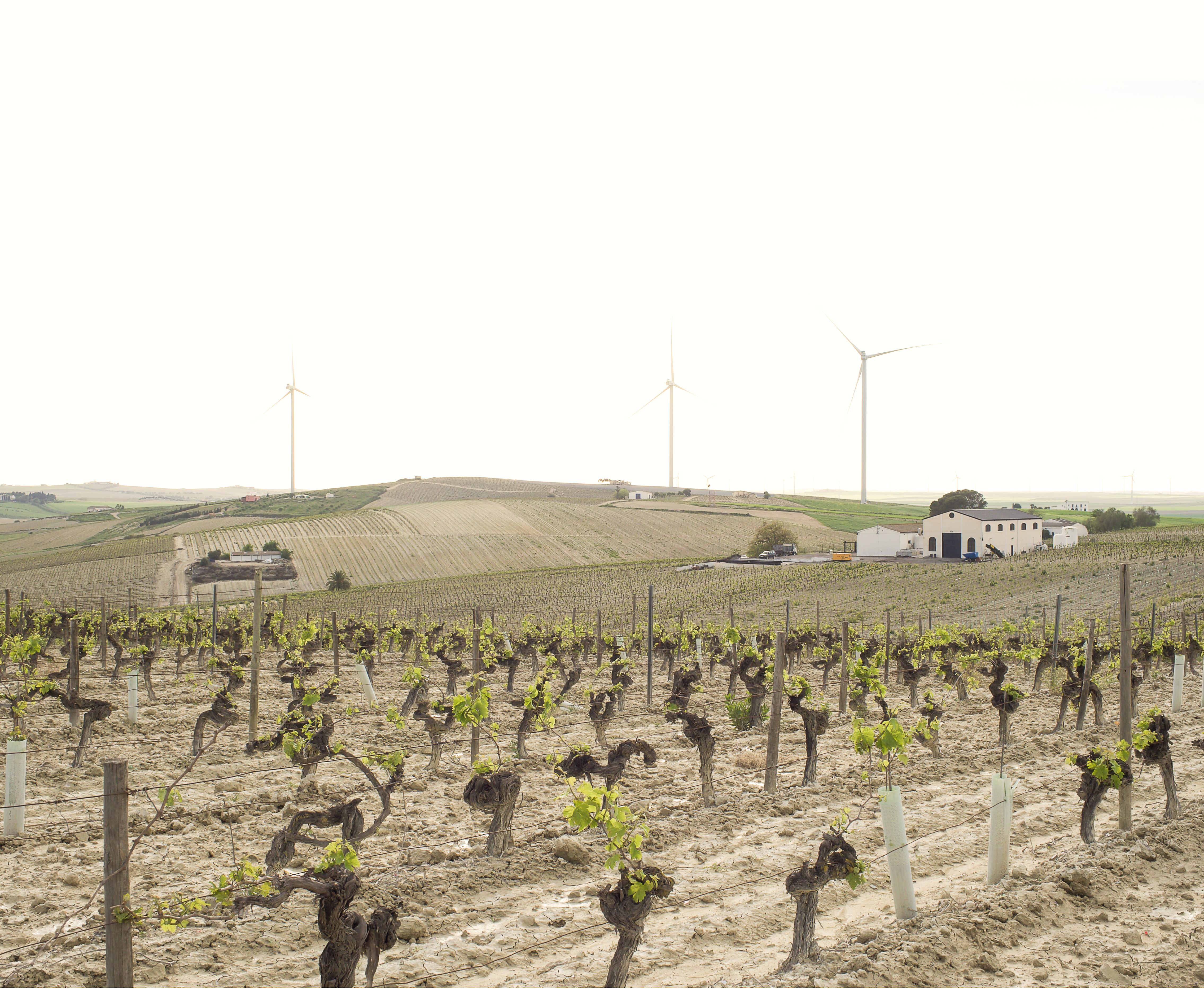 Jerez de La Frontera
Un nuovo paesaggio dell’energia
Photo 
J. C. Toro
I. Bianchi
Aprile 2024
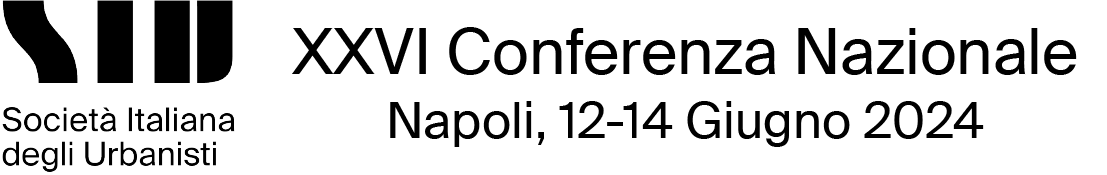 Prospettive ibride per la resilienza climatica e territoriale. Un esperimento tra arte, ricerca e azione locale.
Irene Bianchi
[Speaker Notes: SLIDE PER I CONTENUTI DELLA PRESENTAZIONE]
Tensioni e disallineamenti
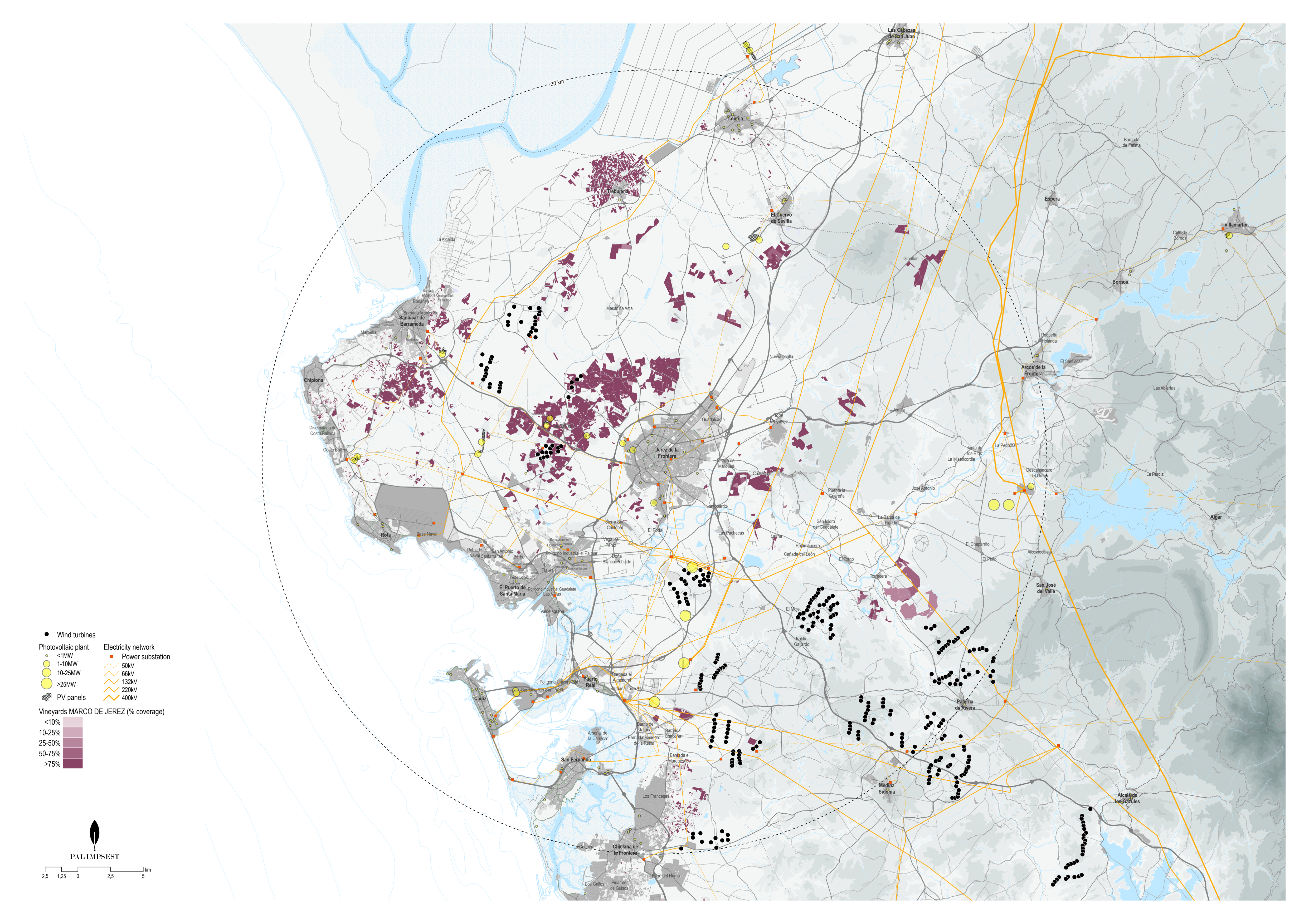 Fonte:
F. Pazos, 2024
Planning | 
Conflitto tra usi del suolo

Governance | 
Trade-off tra settori scale di governo

Discorsi | 
Logiche e priorità

Immaginari | 
Visioni di futuro divergenti
Photo 
J. C. Toro
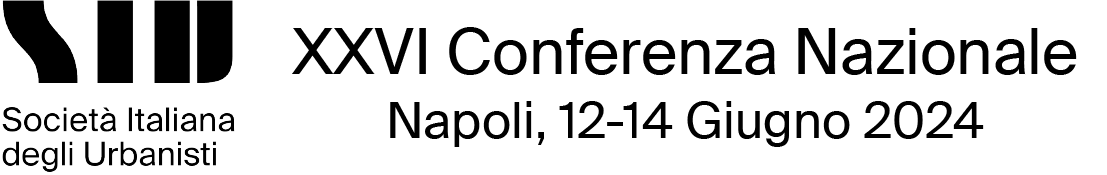 Prospettive ibride per la resilienza climatica e territoriale. Un esperimento tra arte, ricerca e azione locale.
Irene Bianchi
[Speaker Notes: Tensioni e disallineamenti che toccano elementi materiali e simbolici, e che interessano lo spazio fisico, quello immaginato e quello dell’esperienza e dell’azione quotidiana]
Quali forme di pensiero e di azione?
prospettive artistiche e creative possono

fornire frame alternativi (Sacco, 2023)
esplorare possibilità oltre il dimonio tecnico 
dare voce a agenti multipli, creando alleanze inattese   (Metta, 2023)
dare spazio ad una dimensione intangibile e invisibile  (Jakob, 2023)
ancorarsi a pratiche di produzione del paesaggio
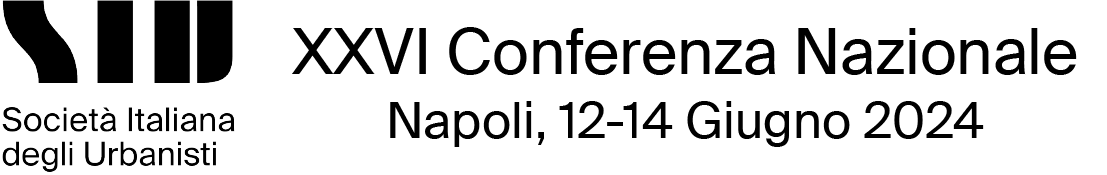 Prospettive ibride per la resilienza climatica e territoriale. Un esperimento tra arte, ricerca e azione locale.
Irene Bianchi
[Speaker Notes: SLIDE PER I CONTENUTI DELLA PRESENTAZIONE]
Un esperimento di co-creazione
ESTELLE JULLIAN (CULTURAMA)
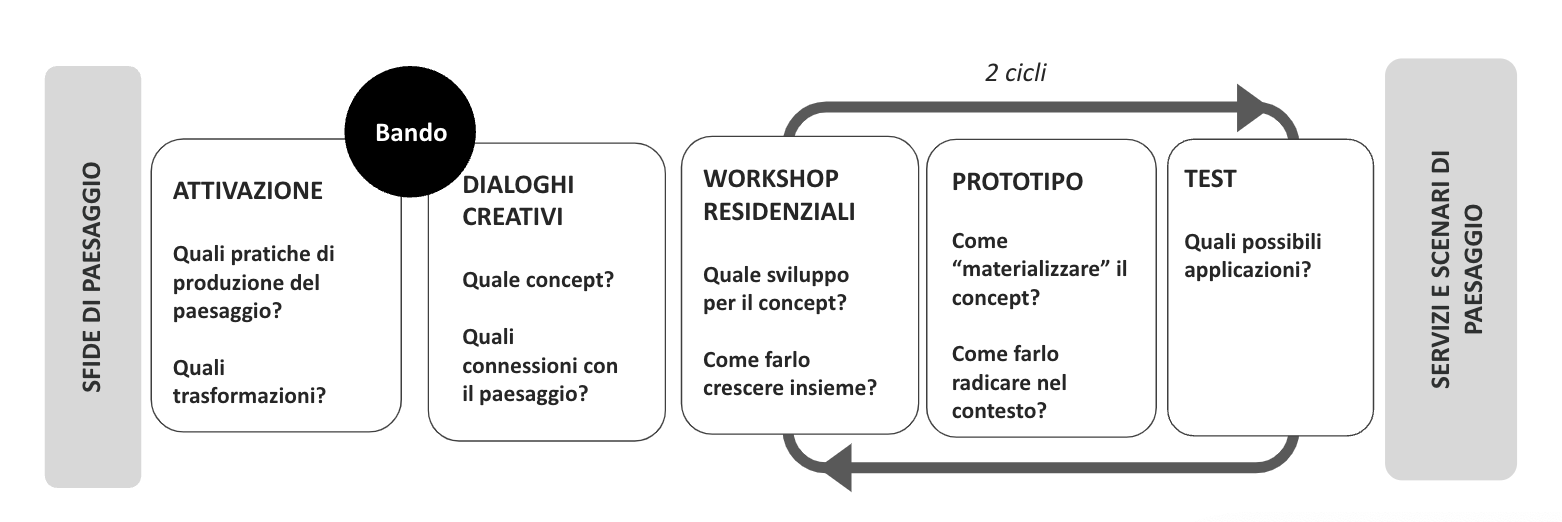 04-07/23
09-12/23
07-09/23
04/24
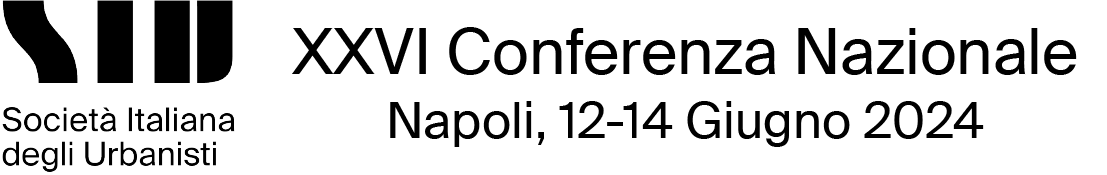 Prospettive ibride per la resilienza climatica e territoriale. Un esperimento tra arte, ricerca e azione locale.
Irene Bianchi
[Speaker Notes: Coinvolgimento Soggetti diveris
Definizione della sfida e identificazione di pratiche rilevanti
Coinvolgimento di un artista selezionato tramite una call
Workshop residenziali
FUTURO: sperimentazione dei contesti]
ESTELLE JULLIAN (CULTURAMA)
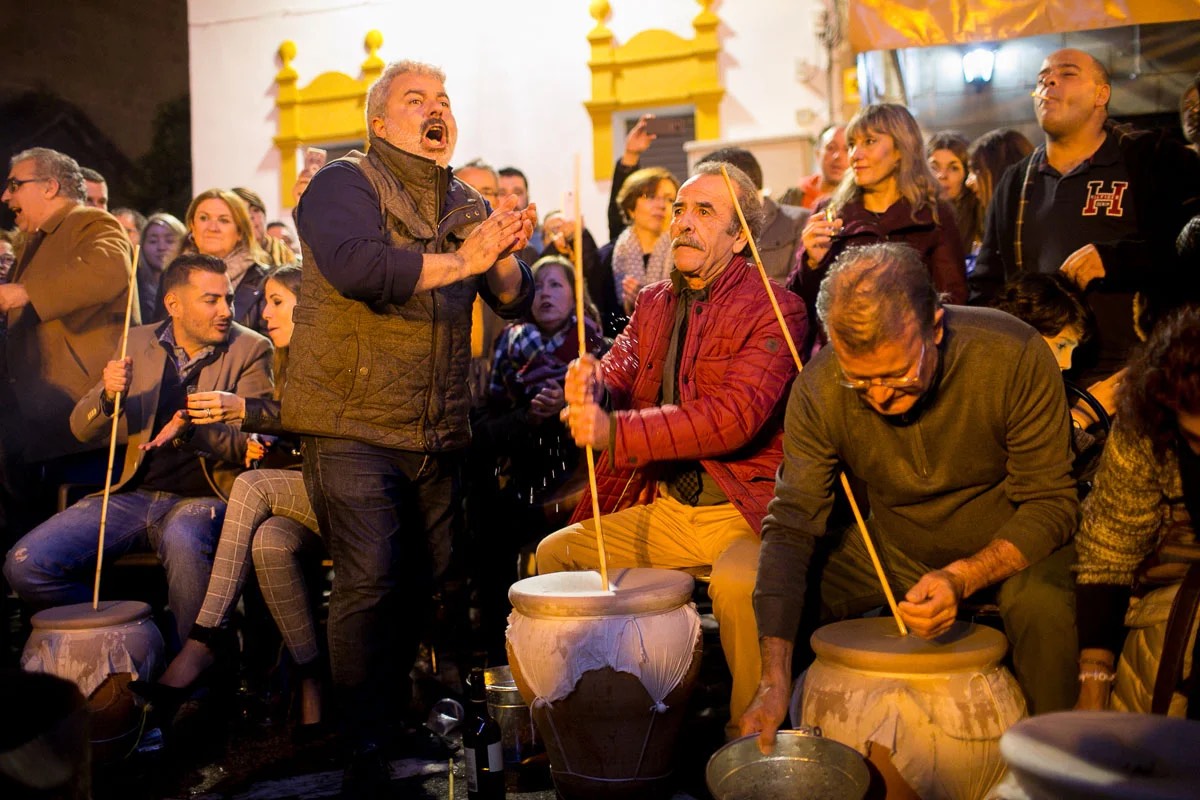 ZAMBOMBA 
come dispositivo di riconnessione 

// materiali
// immaginari
// pratiche
The Songs by Nearby Earth
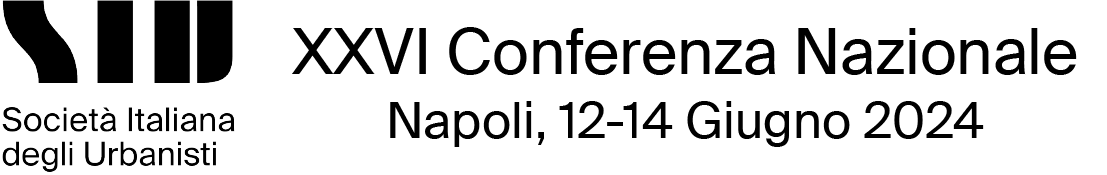 Prospettive ibride per la resilienza climatica e territoriale. Un esperimento tra arte, ricerca e azione locale.
Irene Bianchi
[Speaker Notes: SLIDE PER I CONTENUTI DELLA PRESENTAZIONE]
2. IMMAGINARI
Riconnettere fratture c/o nuove narrative
Canzonieri / Rituali
Con: filologhe locali, associazioni culturali, museo di cultura flamenca
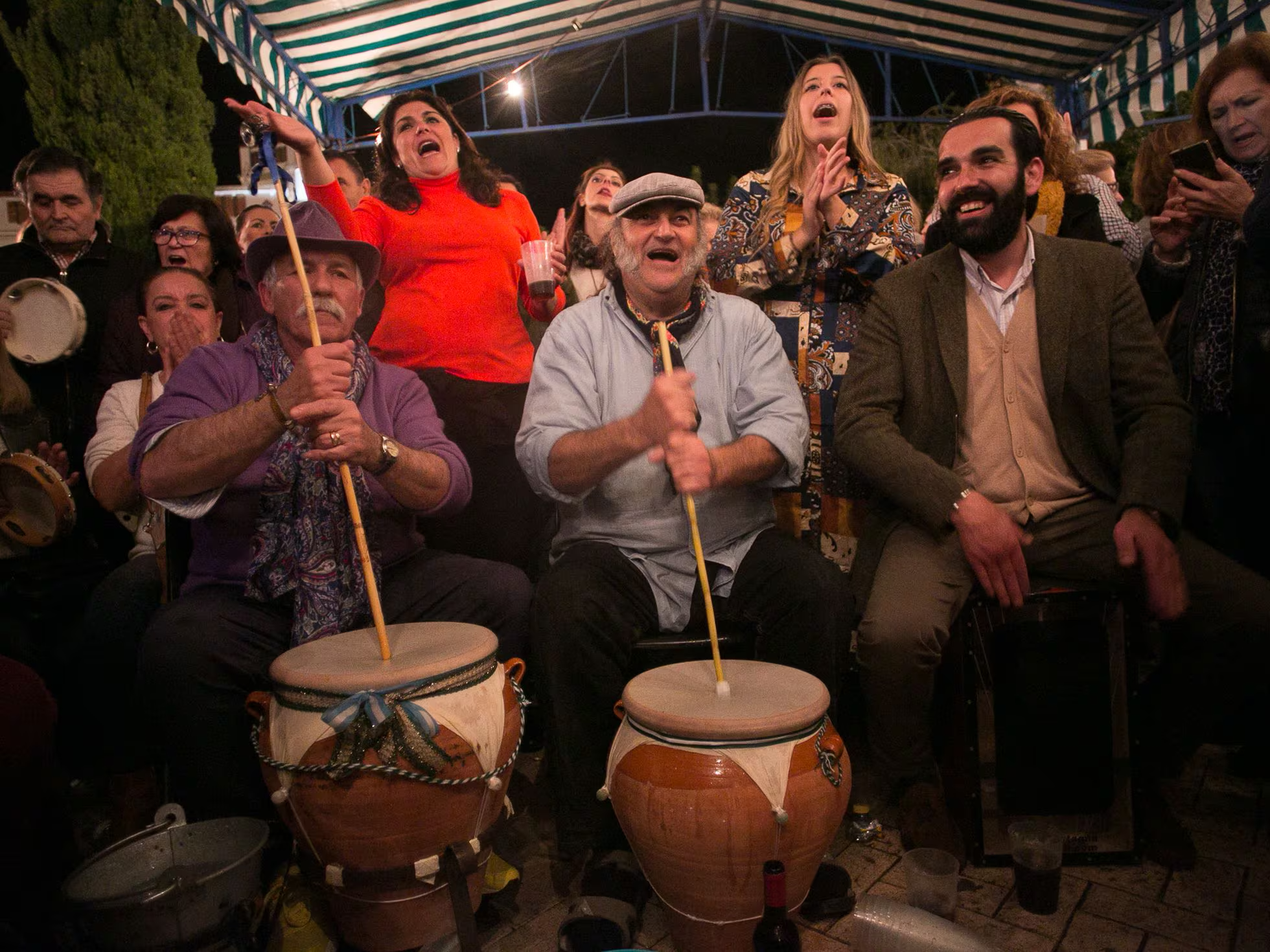 3. PRATICHEDI ADATTAMENTO
Riconnettere fratture c/o cura del territorio
Coperture vegetate
Comune, associazioni ambientaliste
1. MATERIALI
Riconnettere fratture c/o approccio bioregionale
Ceramica
Scuola d’arte, artigiani locali, energy companies
ZAMBOMBA
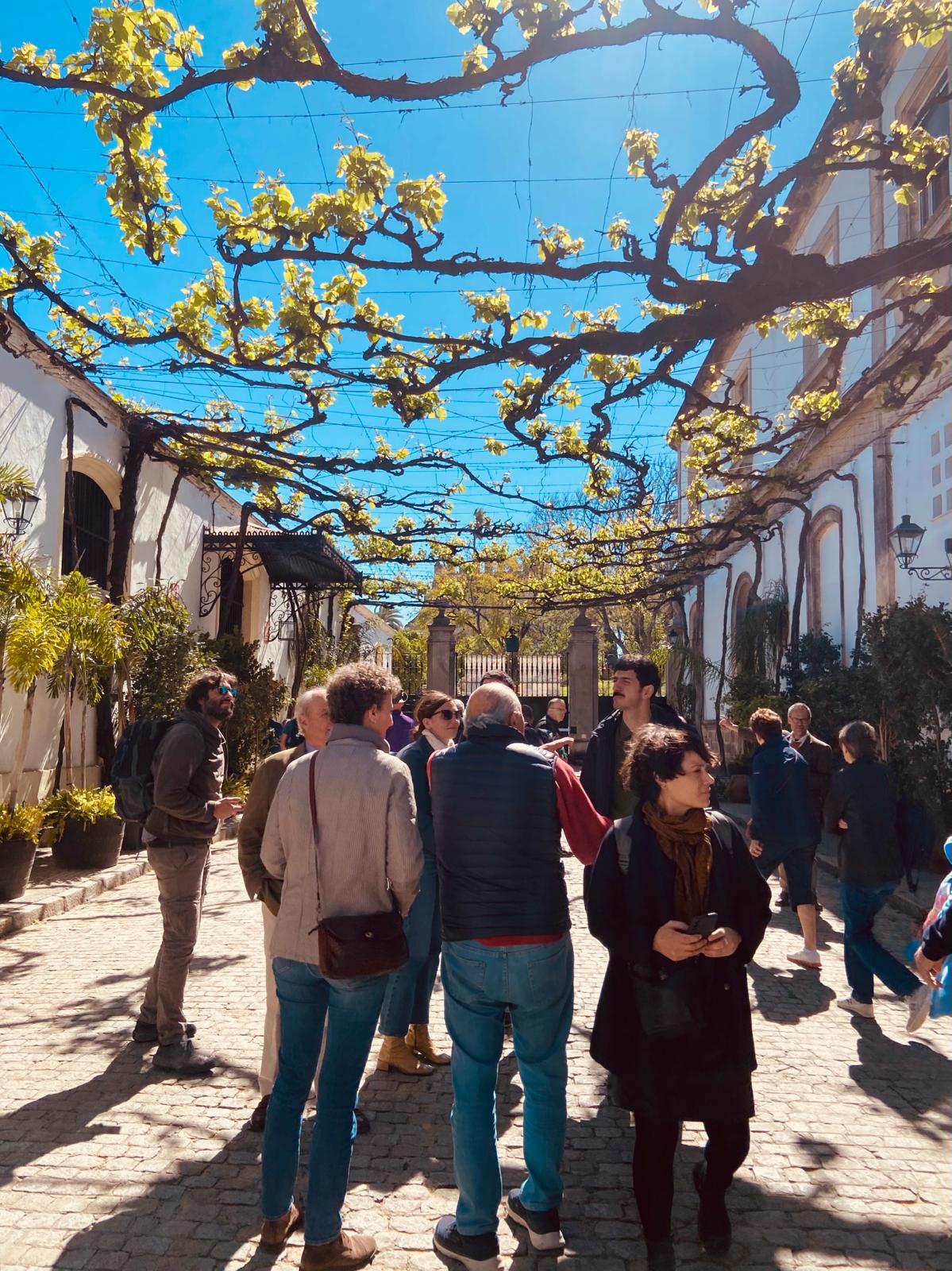 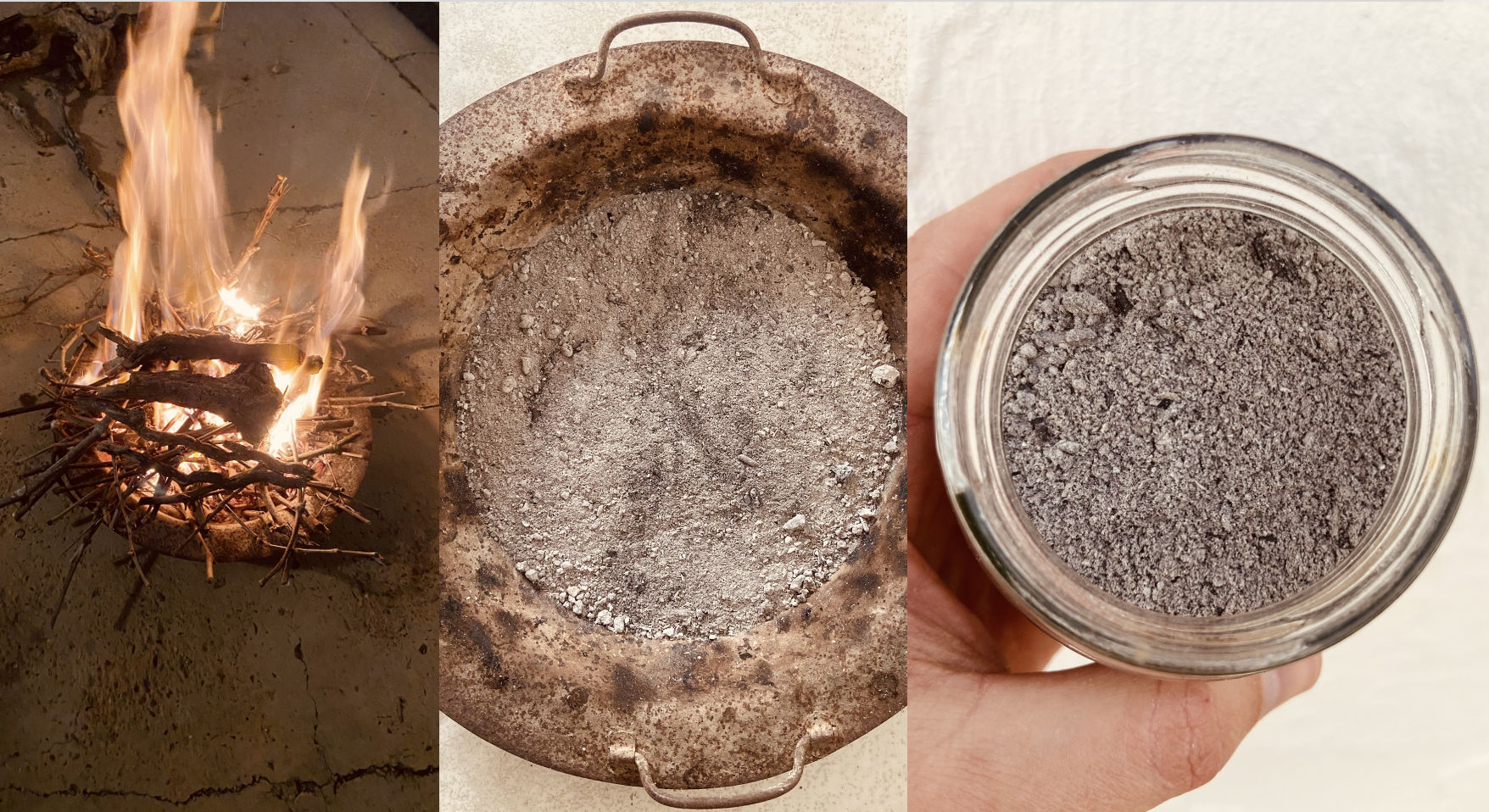 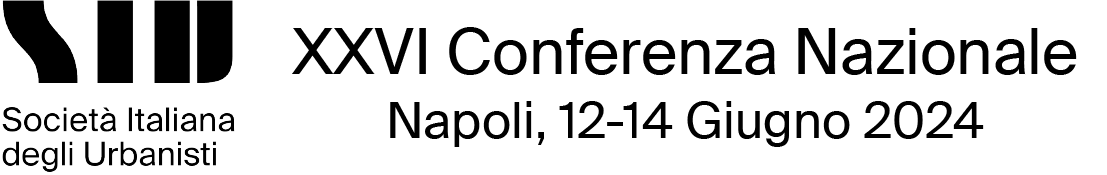 Prospettive ibride per la resilienza climatica e territoriale. Un esperimento tra arte, ricerca e azione locale.
Irene Bianchi
[Speaker Notes: SLIDE PER I CONTENUTI DELLA PRESENTAZIONE]
Prime note da un cantiere aperto
Concept
Quali linguaggi?

Concept
Focus su un «oggetto» tradizionale + Dimensione identitaria 
>> attenzione locale 
>> micro-spazi di dialogo tra agenti coinvolti
>> questione di entitlement

Verso la prototipazione
Come supportare un ulteriore ancoraggio alle pratiche di paesaggio?
Priorità intellettuale distribuita?
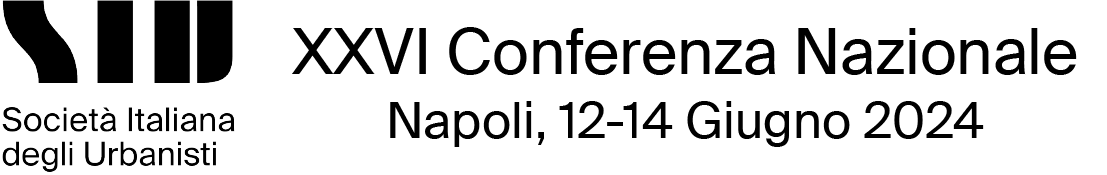 Prospettive ibride per la resilienza climatica e territoriale. Un esperimento tra arte, ricerca e azione locale.
Irene Bianchi
[Speaker Notes: SLIDE PER I CONTENUTI DELLA PRESENTAZIONE]
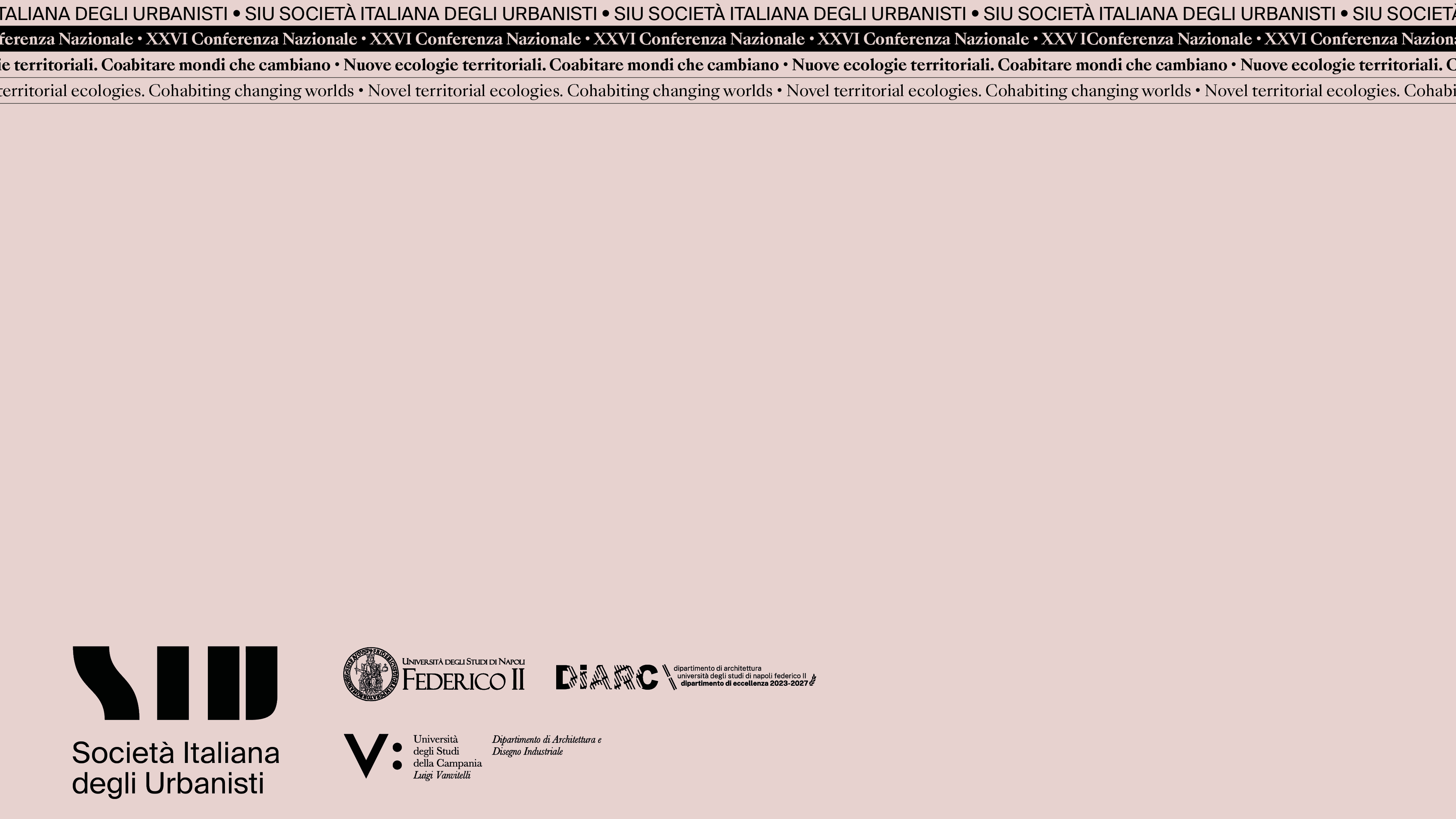 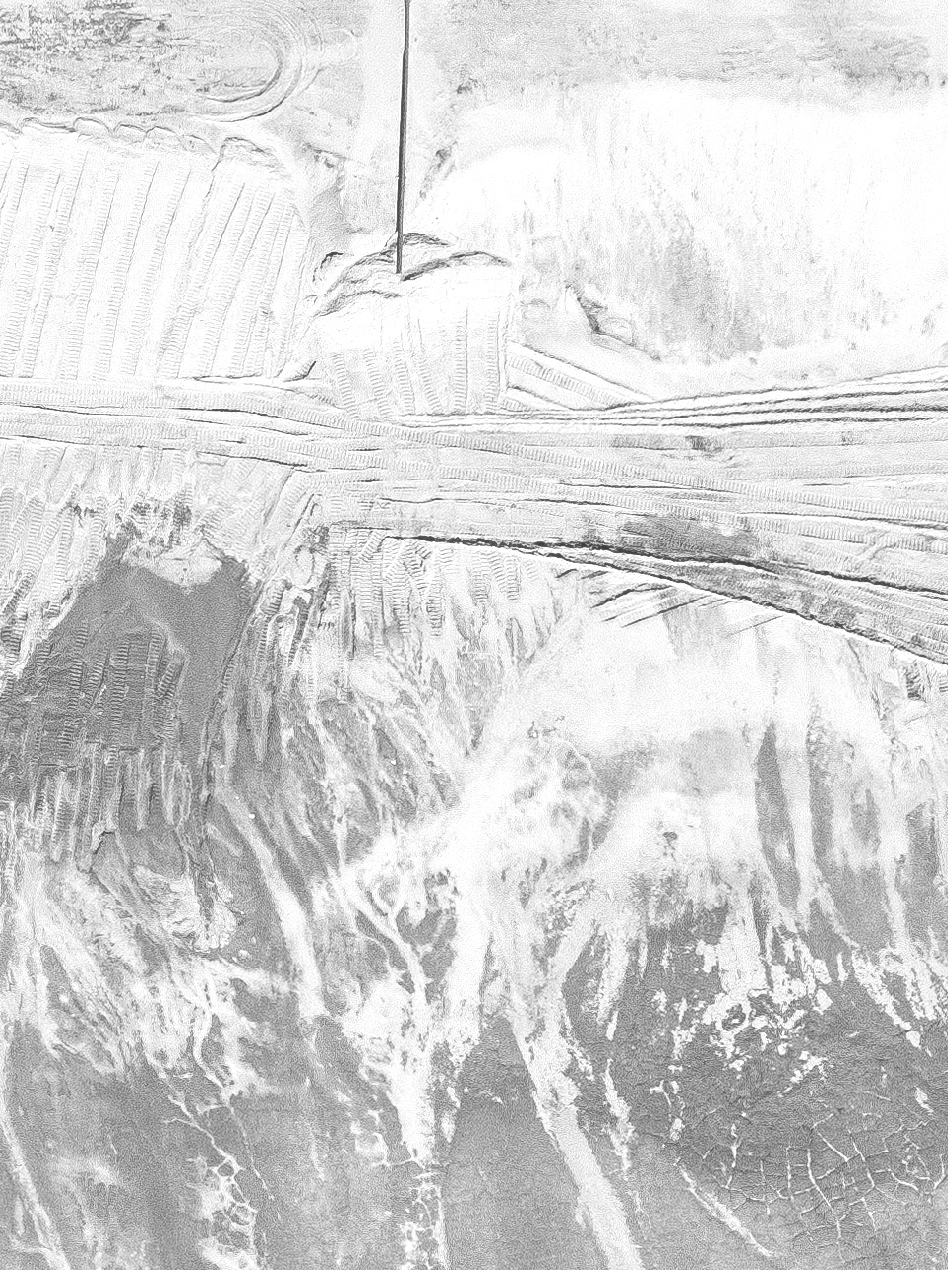 Irene Bianchi
Dipartimento di Architettura e StudiUrbani
Politecnico di Milano
irene.bianchi@polimi.it
NAPOLI, 12-14 Giugno 2024
[Speaker Notes: SLIDE DI CHIUSURA]
ESTELLE JULLIAN (CULTURAMA)
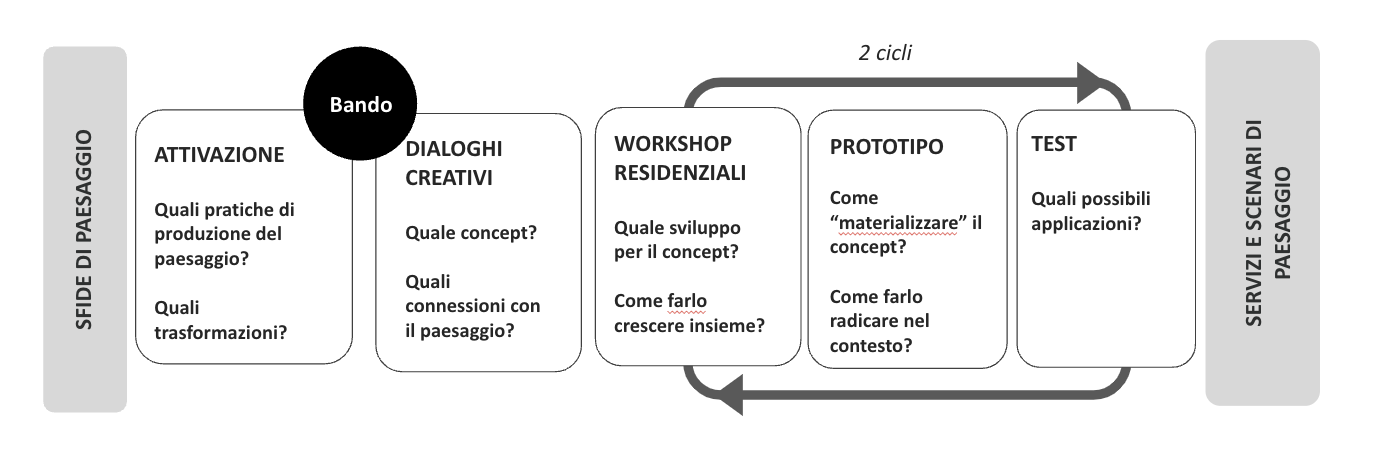 L’esperimento
PARTENARIATO SCIENTIFICO DI PROGETTO
SCUOLA DI ARTE
ASSOCIAZIONE CULTURA FLAMENCA
ARTISTE INDIPENDENTI
AMICI DEGLI ALBERI DI JEREZ
ASSOCIAZIONE LOCALE SVILUPPO AGRICOLO
ENERGY COMPANIES
NOMAD GARDEN
COMUNE 
DI JEREZ
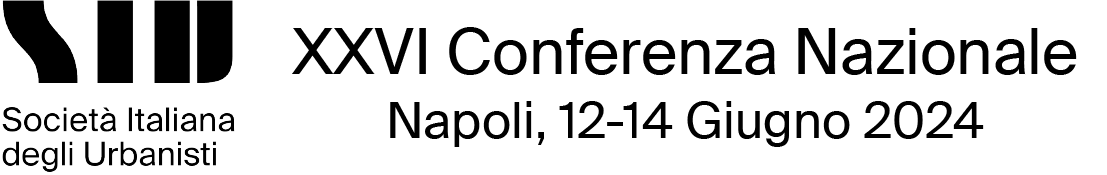 Prospettive ibride per la resilienza climatica e territoriale. Un esperimento tra arte, ricerca e azione locale.
Irene Bianchi
[Speaker Notes: SLIDE PER I CONTENUTI DELLA PRESENTAZIONE]